Math 5364/66 NotesImage Recognition with Eigenfaces
Jesse Crawford

Department of Mathematics
Tarleton State University
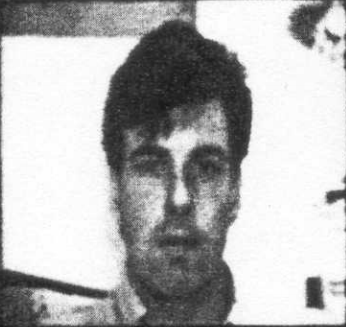 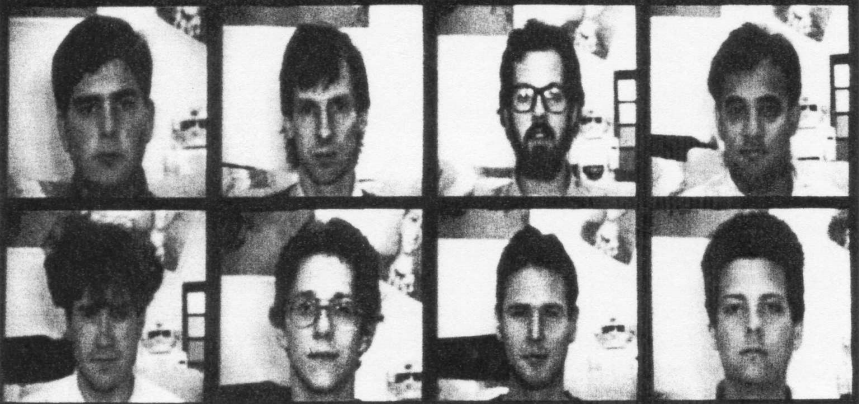 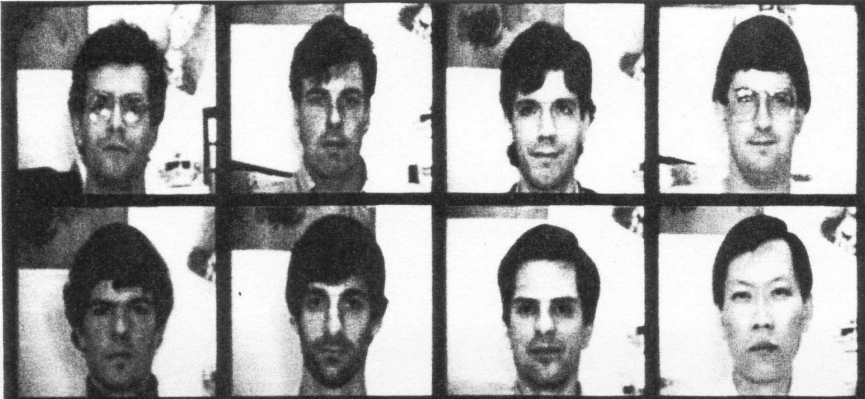 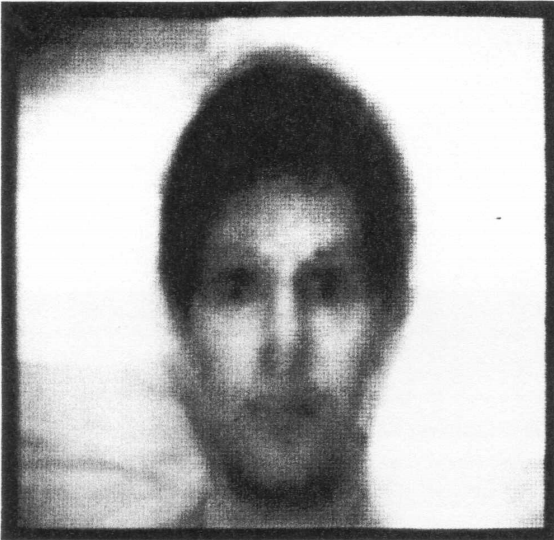 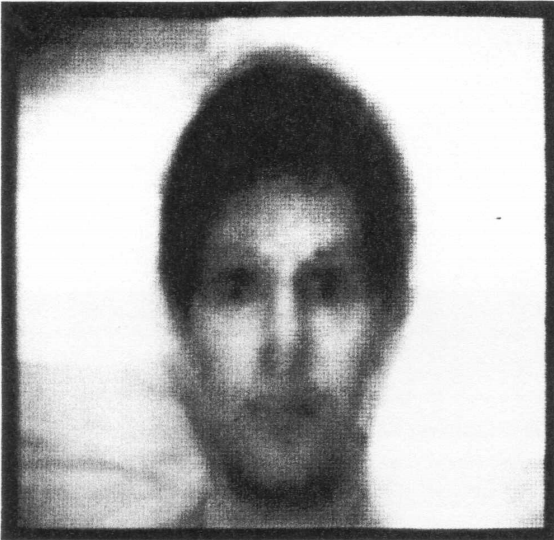 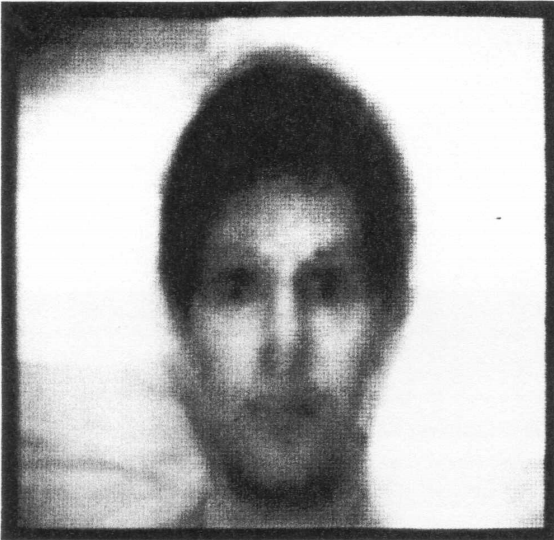 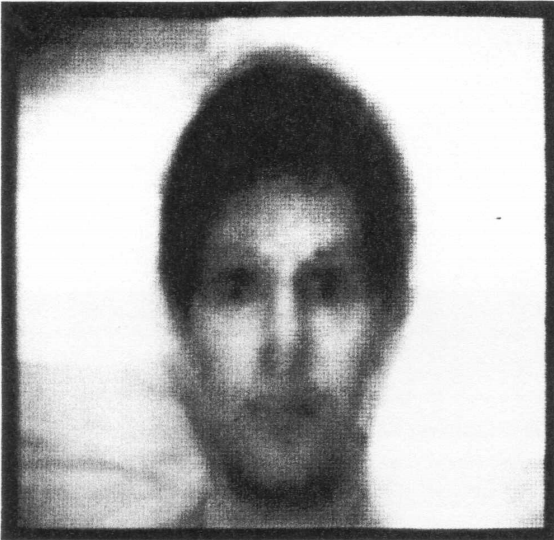 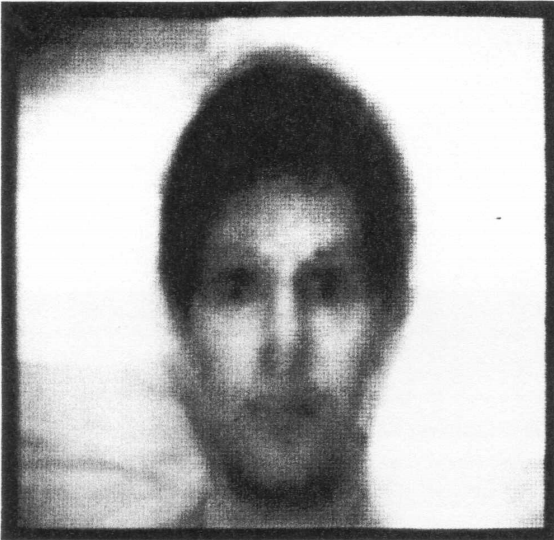 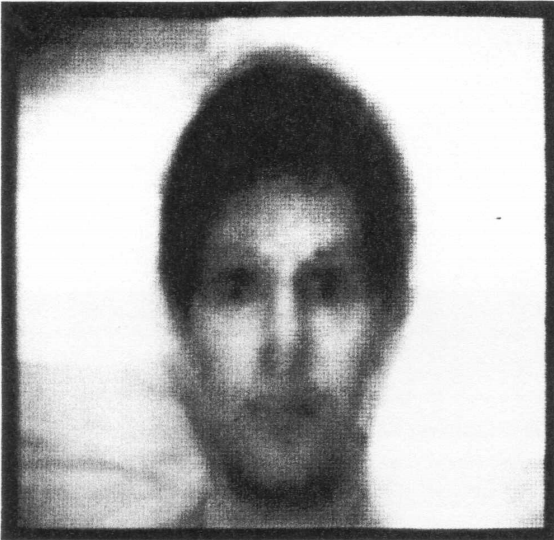 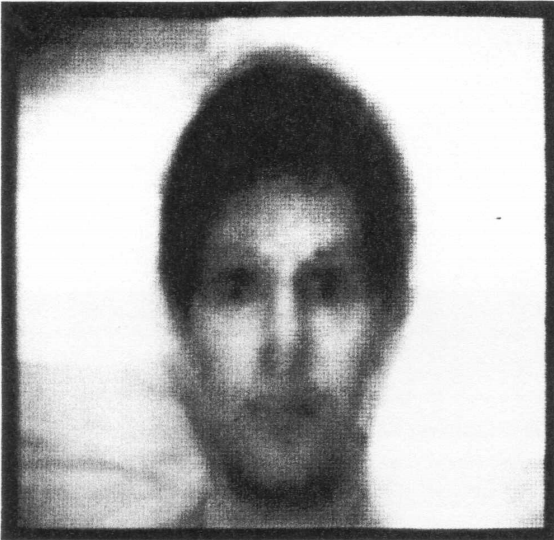 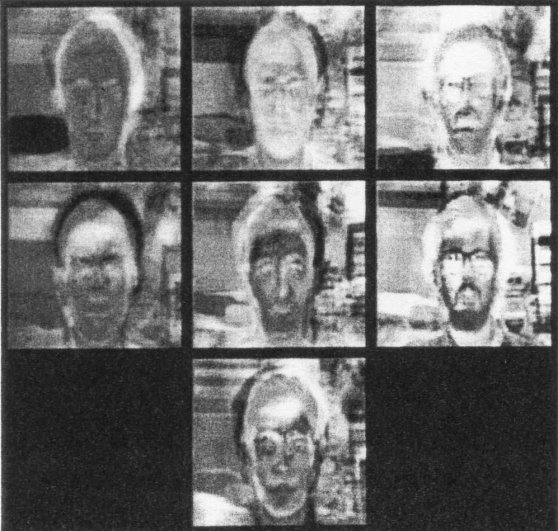 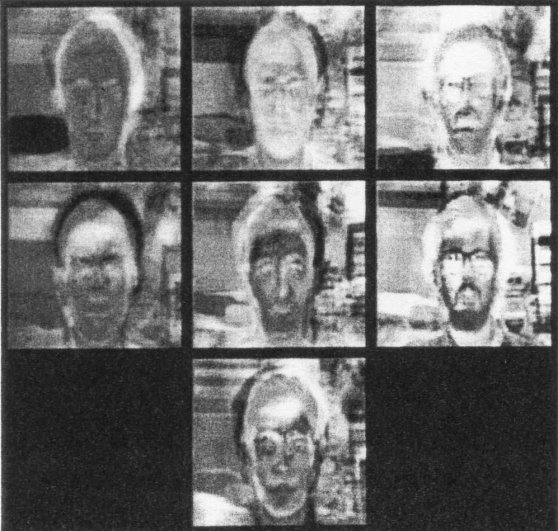